Introduction to arduino
Arduino
Arduino is the go-to gear for artists, hobbyists, students, and anyone with a gadgetry dream.

Arduino rose out of another formidable challenge: how to teach students to create electronics, fast. 

With Arduino, you can control almost everything around you be it simple LED or giant Robots.
Pune Makers ( http://www.meetup.com/Pune-Makers/ )
2
Arduino
Basically Arduino  is Microcontroller. 

Microcontroller is microprocessor with memory, RAM and some other peripheral connected with it. 

The Arduino Uno is a microcontroller board based on the ATmega328 . The ATmega328 has  Flash memory of 32 KB (with 0.5 KB used for the bootloader). It also has 2 KB of SRAM and 1 KB of EEPROM
Pune Makers ( http://www.meetup.com/Pune-Makers/ )
3
[Speaker Notes: Flash- Where program is stored.
SRAM-Static Random Access Memory ( sketch creates and manipulates variables when it runs )
EEPROM- Electrically Erasable Programmable Read-Only Memory ( memory whose values are kept when the board is turned off )]
Different types of Arduino
Boarduino Kit
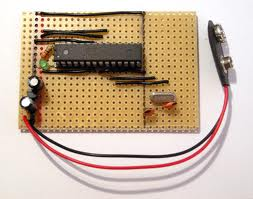 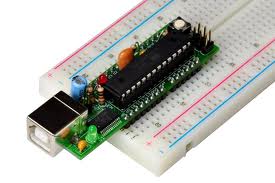 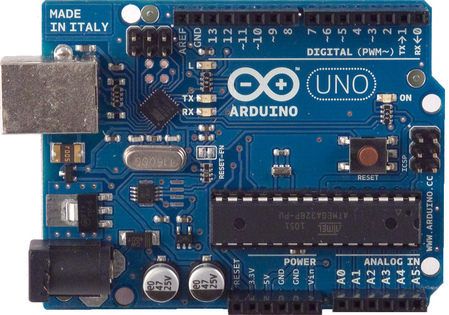 Arduino LilyPad
DIY Arduino
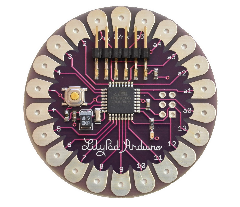 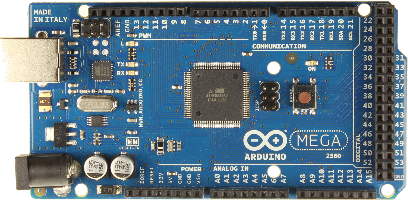 Arduino Uno
Arduino Mega 2560
Pune Makers ( http://www.meetup.com/Pune-Makers/ )
4
Arduino uno
What does it have?
14 Digital In/Out pins (6 can be used as PWM)
6 Analog Inputs
A USB Connection
A Power Jack
Reset Button
On-board LED
SCL/SDA pins (Serial Clock/ Serial Data pins)
In short, it contains everything needed to support the microcontroller; simply connect it to a computer with a USB cable or power it with a AC-to-DC adapter or battery to get started.
Pune Makers ( http://www.meetup.com/Pune-Makers/ )
5
USB 
(to Computer)
PWR IN
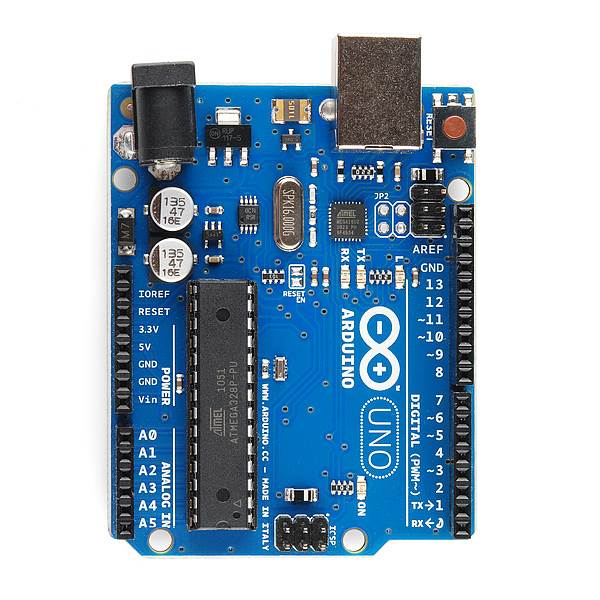 RESET
SCL\SDA
(I2C Bus)
POWER 
5V / 3.3V / GND
Digital I\O
PWM(3, 5, 6, 9, 10, 11)
Analog INPUTS
Pune Makers ( http://www.meetup.com/Pune-Makers/ )
6
How to code in arduino
You need to download Arduino IDE (Integrated Development Environment). 
Arduino IDE is available for all Mac, Windows.and Linux.
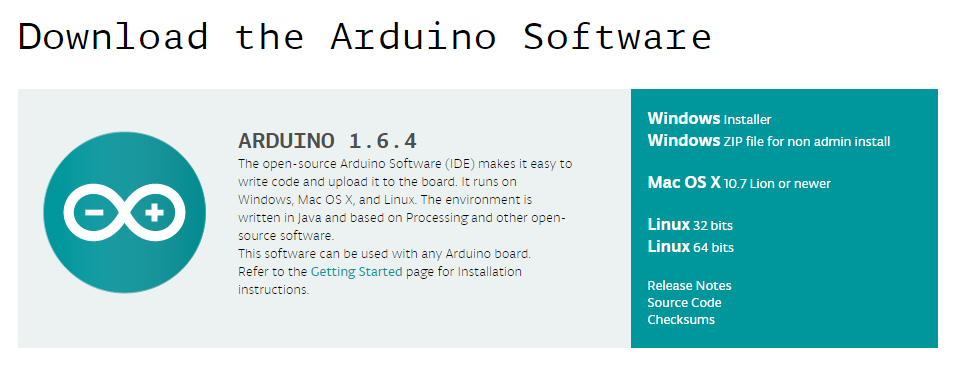 Pune Makers ( http://www.meetup.com/Pune-Makers/ )
7
How to code in arduino
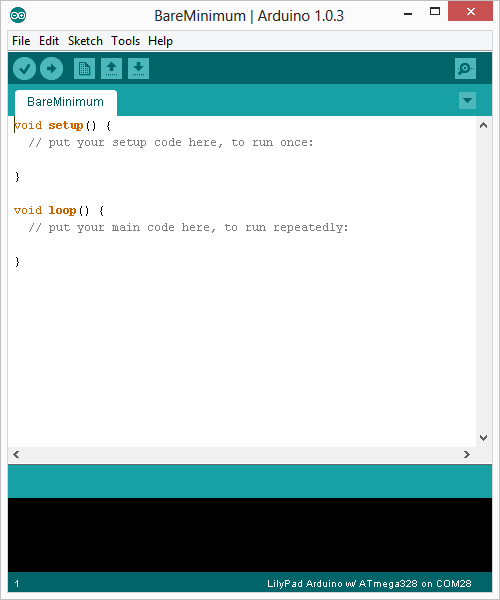 Once you have downloaded and installed/extracted the folder, you can directly run Arduino.exe, which will take you to its IDE.
The IDE will look like the shown screenshot.
error & status messages
Pune Makers ( http://www.meetup.com/Pune-Makers/ )
8
Program your arduino
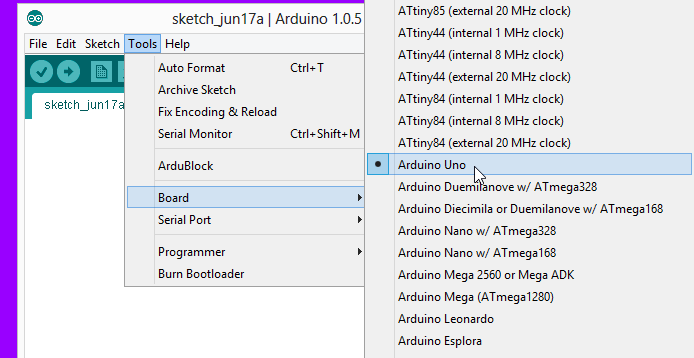 Before you start programming, double check that correct board is selected under Tools  Board.
Now, you can start playing with Arduino.
Pune Makers ( http://www.meetup.com/Pune-Makers/ )
9
Program your arduino
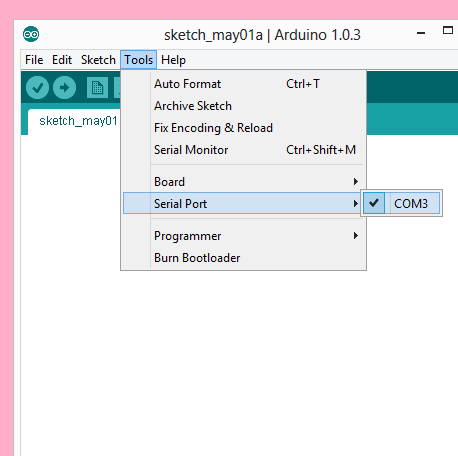 The Arduino Uno can be programmed with the Arduino software. Select "Arduino Uno from the Tools > Board menu (according to the microcontroller on your board).
All the peripheral connected with Computers are using Serial Port.
You can check port for Arduino Uno in Device Manger.
Pune Makers ( http://www.meetup.com/Pune-Makers/ )
10
Input vs output
Pune Makers ( http://www.meetup.com/Pune-Makers/ )
11
Image from Theory and Practice of Tangible User Interfaces at UC Berkley
6 Major concepts
digitalWrite()
analogWrite()
digitalRead()
If (statements) / Boolean
analogRead
Serial Communication
Pune Makers ( http://www.meetup.com/Pune-Makers/ )
12
Analog vs digital
Microcontrollers are digital devices – ON or OFF.  Also called – discrete.

Analog signals are anything that can be a full range of values.
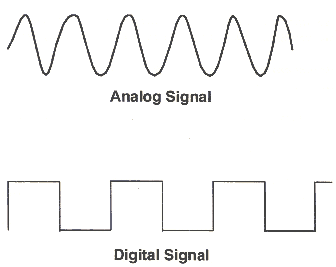 5 V
5 V
0 V
0 V
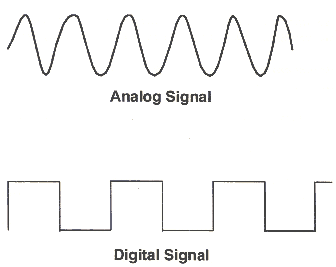 Pune Makers ( http://www.meetup.com/Pune-Makers/ )
13
Analog vs digital
Analog Sensors
Digital Sensors
Digital sensors are more straight forward than Analog.
No matter what the sensor there are only two settings: On and Off

Example, Push button, Switch
Pune Makers ( http://www.meetup.com/Pune-Makers/ )
14
Serial communication
“Serial” because data is broken into bits, each sent one after another in a single wire.

Compiling turns your program into binary data (ones and zeros)

Uploading sends the bits through USB cable to the Arduino 

The two LEDs near the USB connector blink when data is transmitted.
RX blinks when the Arduino is receiving data.
TX blinks when the Arduino is transmitting data
Pune Makers ( http://www.meetup.com/Pune-Makers/ )
15
Let’s start coding
Project #1 led blink
digitalWrite()
Pune Makers ( http://www.meetup.com/Pune-Makers/ )
17
Upload
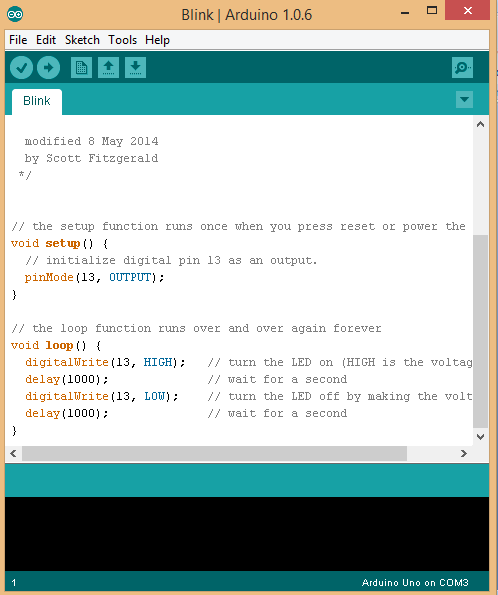 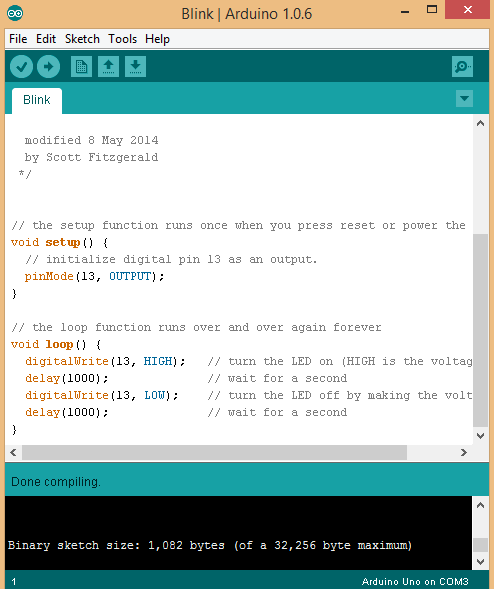 Compile
Status Message
Pune Makers ( http://www.meetup.com/Pune-Makers/ )
18
Thank you
Pune Makers
16th May 2015